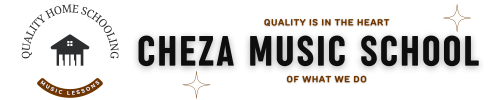 LESSON 3
Music Theory G1
Quiz: www.chezamusicschool.co.ke/mtg1l3
CONTENTS
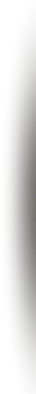 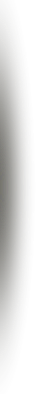 Rhythm
01
02
Pitch
Rhythm 2
03
Pitch 2
04
CONTENTS
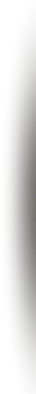 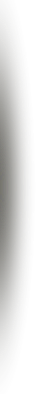 Rhythm 3
05
06
Scales
Keys & Key Signatures
07
Intervals
08
CONTENTS
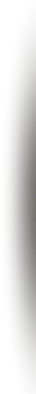 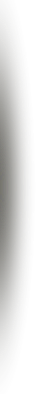 Tonic Triads
09
10
Terms & Signs
05
Rhythm Part 3
Grade 1
TIES
WRITING TIES
DOTTED NOTES
GROUPING DOTTED NOTES
Terms & Signs for the day:
Allegro - quick
Allegretto - fairly quick
Moderato - At a moderate speed
Andante - At a medium speed
Adagio - Slow
Accelerando (accel.)- gradually getting quicker
Rallentando (rall.)- Gradually getting slower
Ritardando(rall.)- Gradually getting slower
a tempo- in time (resume the original speed)
Ties
A tie is a musical symbol. It consists of a curved line that connects two notes of the same pitch.
A tie joins two notes by connecting their heads together.
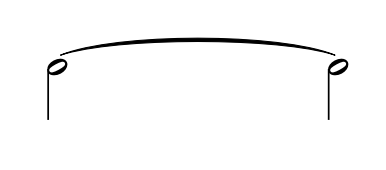 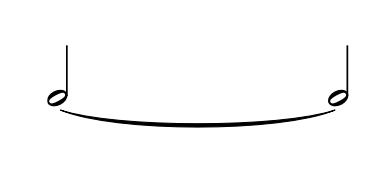 Ties
Notes joined by a tie are played as one note lasting the length of the tied notes added together.
For example, the two minims joined together as shown below will sound like one semibreve.
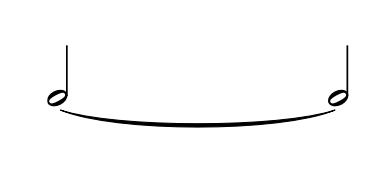 =
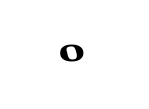 Why would you want to use a tie?
Ties are used to join together notes across a bar-line
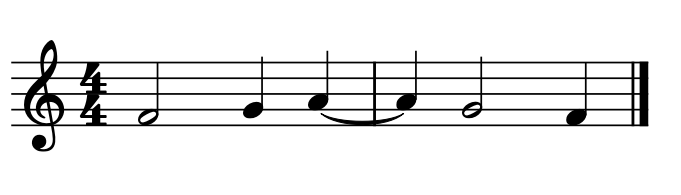 The first crotchet of the second bar is joined to the last crotchet of the first bar to make them sound like a minim.
Why would you want to use a tie?
Ties are used to join together notes across the middle beats of a bar in 4/4
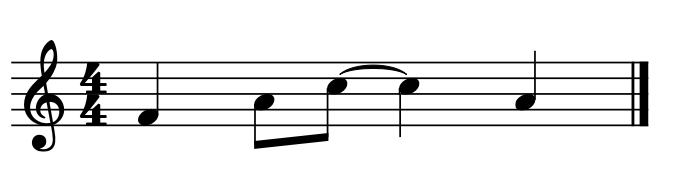 The second and third beat of a 4/4 bar have special rules that we will learn later. For now, imagine that there’s an invisible barline before the third beat.
Adding tied notes values
What is the total number of crotchet beats for each of the following tied notes?
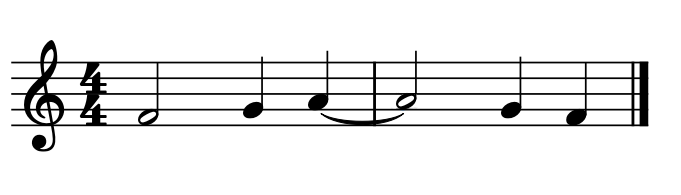 A crotchet is one count and a minim is two counts. When a crotchet is tied to a minim, that makes 1 + 2 which equals 3. 
So there are 3 crotchet beats tied
Adding tied notes values
What is the total number of crotchet beats for each of the following tied notes?
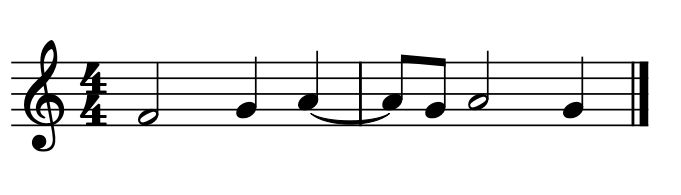 A crotchet is one count and a quaver is half count. When a crotchet is tied to a quaver, that makes 1 + 1/2 which equals 1 and 1/2 beats. So there are 1 & 1/2 crotchet beats tied
Adding tied notes values
What is the total number of crotchet beats for each of the following tied notes?
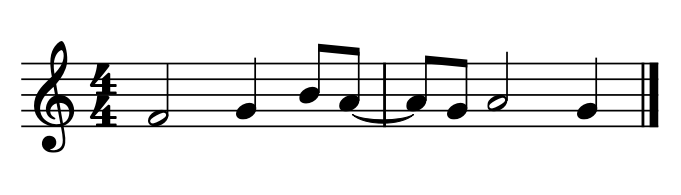 A quaver is half count. When a quaver is tied to another quaver, that makes 1/2 + 1/2 which equals 1 beat. So there is 1 crotchet beat tied
Adding tied notes values
What is the total number of crotchet beats for each of the following tied notes?
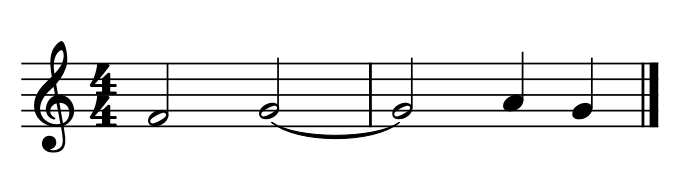 A minim is two beats. When a minim is tied to another minim, that makes 2 + 2 which equals 4. The tied notes above have a total count of 4 crotchet beats.
Adding tied notes values
Which one note will show the total value of the tied notes below?
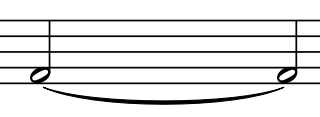 The above will have the same duration as a semibreve
Adding tied notes values
Which one note will show the total value of the tied notes below?
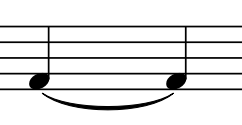 The above will have the same duration as a minim
Adding tied notes values
Which one note will show the total value of the tied notes below?
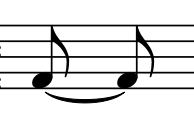 The above will have the same duration as a crotchet
Adding tied notes values
Which one note will show the total value of the tied notes below?
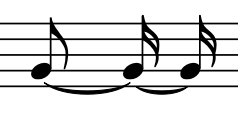 The above will have the same duration as a crotchet
Notice how more than two notes are tied
Adding tied notes values
Which one note will show the total value of the tied notes below?
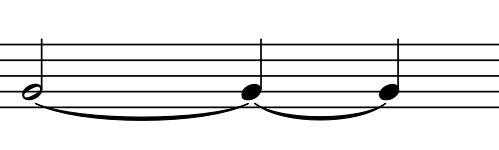 The above will have the same duration as a semibreve
Notice how more than two notes are tied
Adding tied notes values
Which one note will show the total value of the tied notes below?
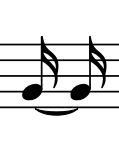 The above will have the same duration as a quaver
Dotted notes
Joining notes with a tie is sometimes not appropriate. It is only in special situations like joining notes across bar-lines that we use ties.
When a note is joined to another note that is half of its value, there is another way of notating it.
Dotted notes
Instead of joining a crotchet and a quaver as shown below,
Add a dot to the crotchet and that is it.
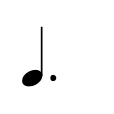 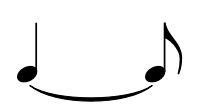 =
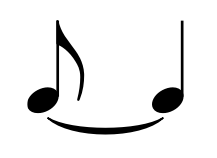 Dotted notes
Instead of joining a minim and a crotchet as shown below,
Add a dot to the minim and that is it.
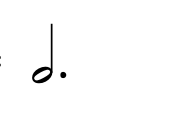 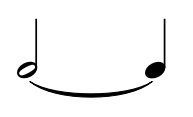 =
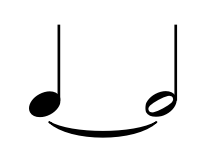 Dotted notes
Instead of joining a minim and a crotchet as shown below,
Add a dot to the minim and that is it.
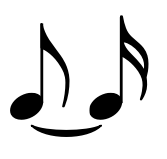 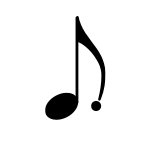 =
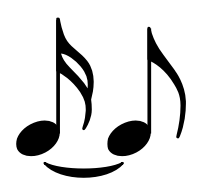 Adding tied notes values
Look for a bar that is incomplete and add a dot where necessary to make it a complete bar
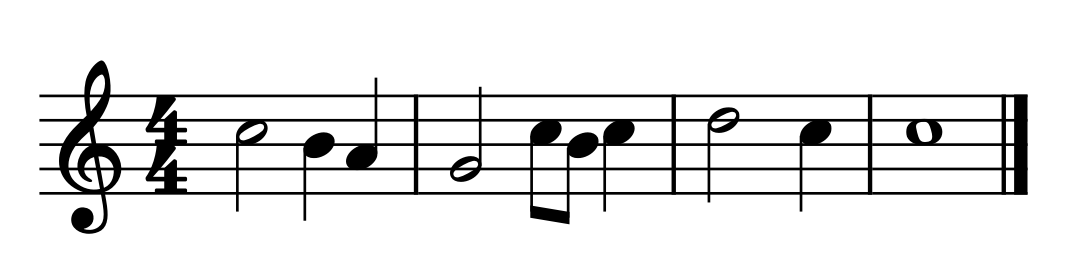 Look at the third bar. There are three beats. If we add a dot to the minim, we will get a dotted minim which is equivalent to three crotchet beats. If we add the crotchet, the bar will be complete.
Adding tied notes values
Below is the correct way to make the third bar complete.
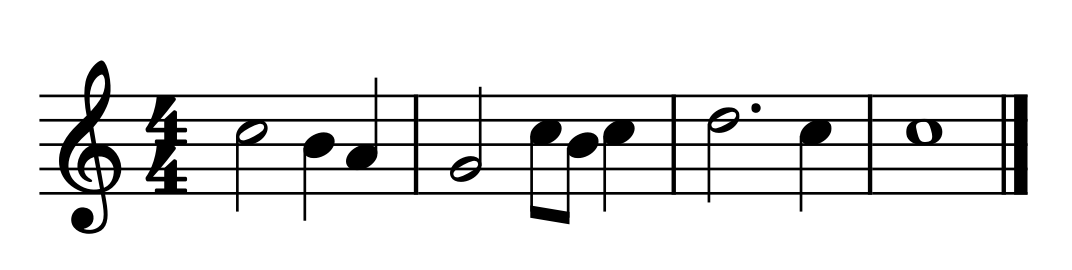 Adding tied notes values
Look for a bar that is incomplete and add a dot where necessary to make it a complete bar
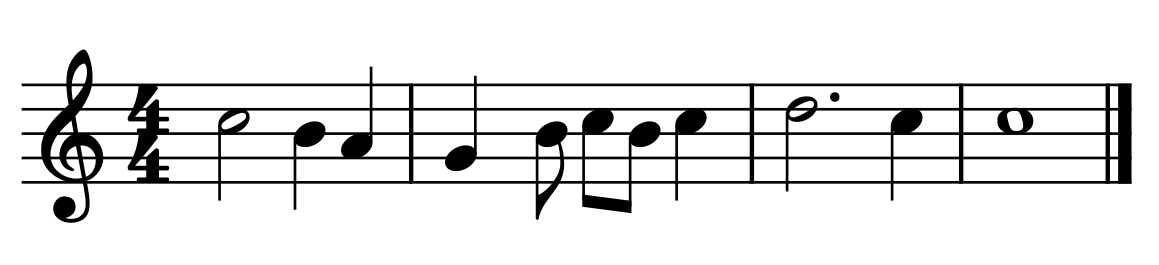 Look at the second bar. The bar is missing a quaver to be complete. We need to add a dot to a crotchet, but which crotchet? 
Consider grouping of notes when choosing the crotchet to dot.
Adding tied notes values
Below is the correct way to make the second bar complete.
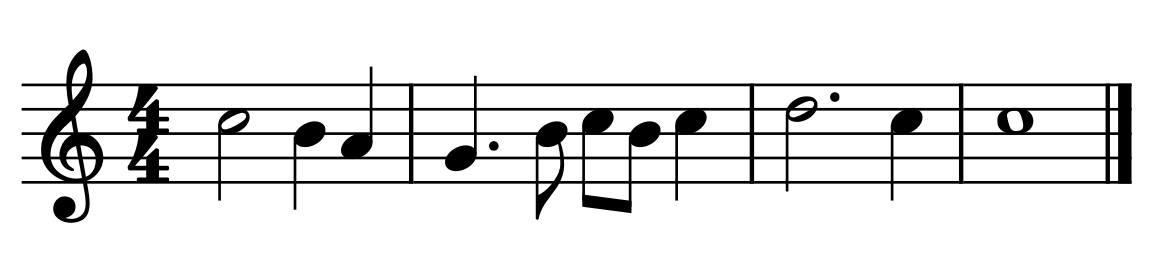 Adding tied notes values
Look for a bar that is incomplete and add a dot where necessary to make it a complete bar
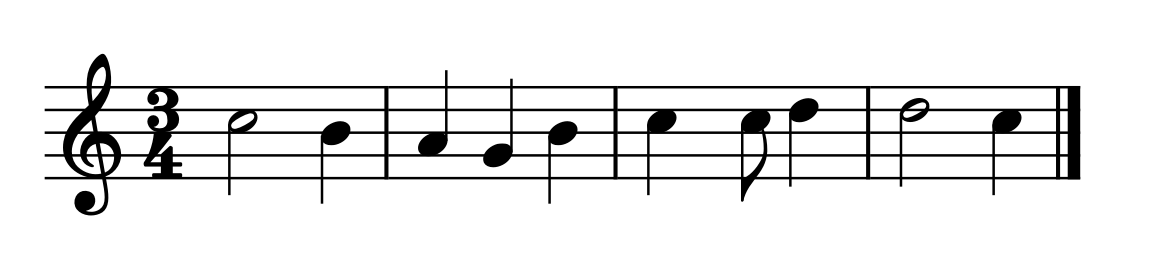 Look at the third bar. The bar is missing a quaver to be complete. We need to add a dot to a crotchet, but which crotchet? 
Consider grouping of notes when choosing the crotchet to dot.
Adding tied notes values
Below is the correct way to make the third bar complete.
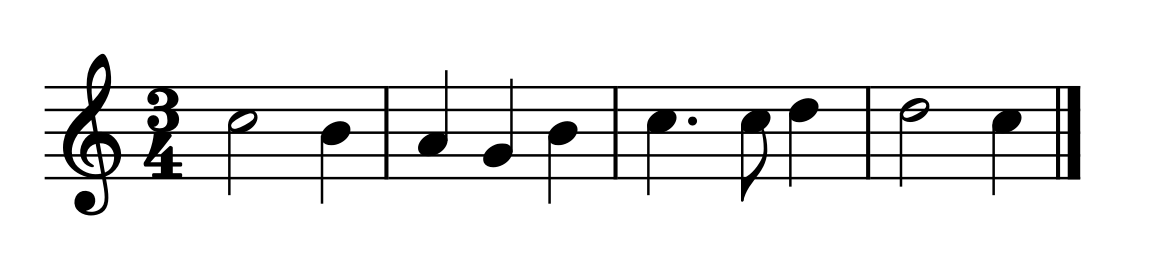 Adding tied notes values
Look for a bar that is incomplete and add a dot where necessary to make it a complete bar
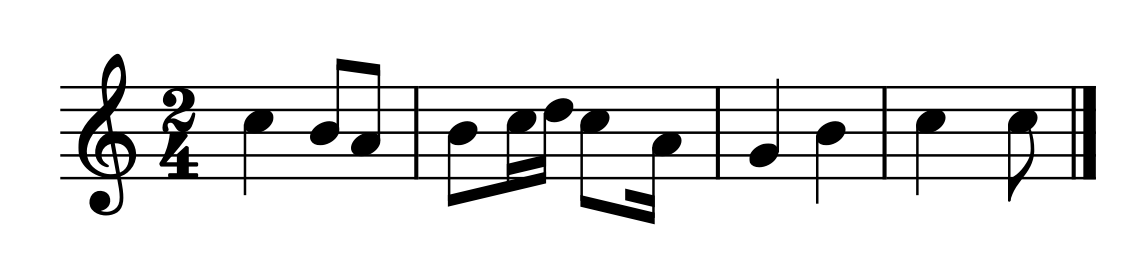 1. Look at the second bar. It is short of a full 2/4 bar by a semiquaver. We need to add a dot to a quaver. Which quaver?
2. Look at the last bar. The bar is missing a quaver to be complete. We need to add a dot to a crotchet.
Adding tied notes values
Below is the correct way to make the second and last bar complete.
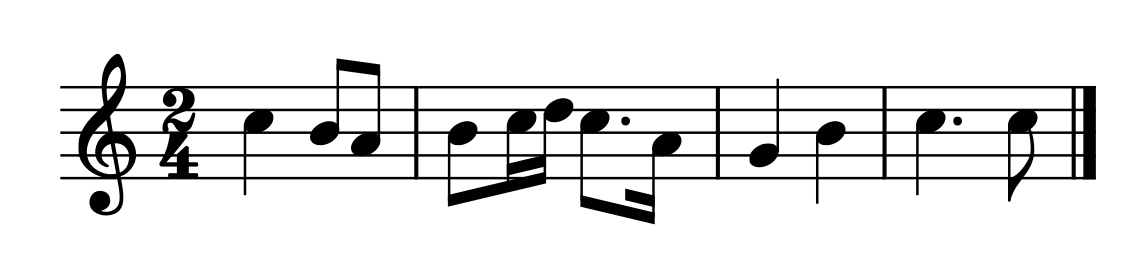 Note values
Below is an order of notes from long to short
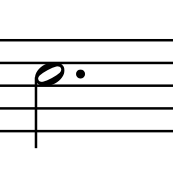 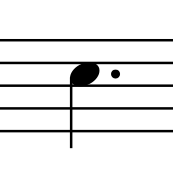 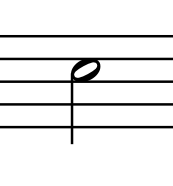 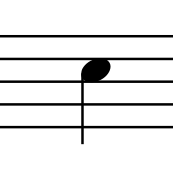 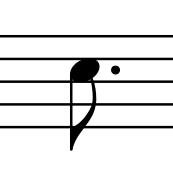 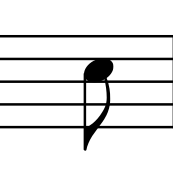 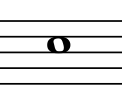 Grouping dotted notes
We learned earlier that  quavers and semiquavers are beamed together so that they are grouped into beats
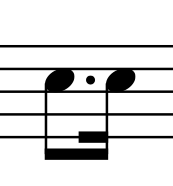 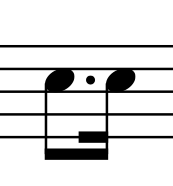 The same is true of dotted notes: If a dotted quaver and a semiquaver are part of the same beat, they are beamed together as shown above.
Grouping dotted notes
The bar shown below is correctly grouped
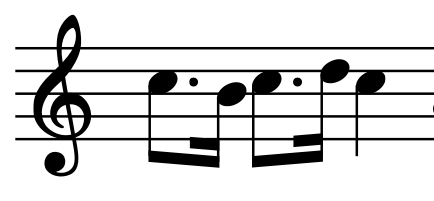 Note the groupings that make single crotchet beats.
Grouping dotted notes
Is the bar shown below grouped correctly?
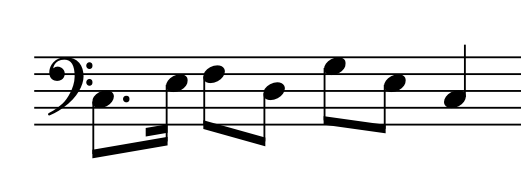 0
0
The notes are grouped correctly.
Grouping dotted notes
Is the bar shown below grouped correctly?
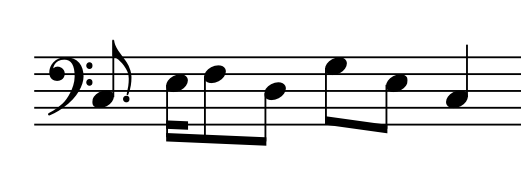 0
0
0
0
The notes are not grouped correctly.
Grouping dotted notes
Look at the following rhythm and how it should be written with correct grouping. Note the 4 quavers adding up to a minim
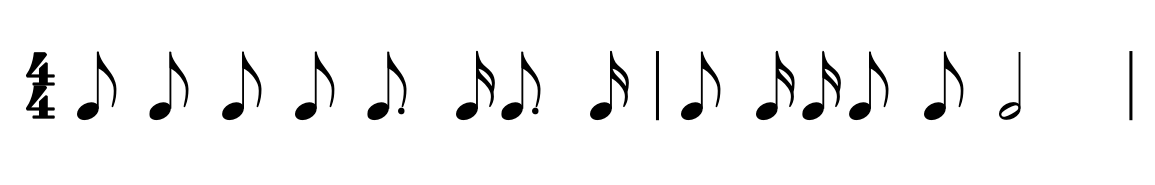 0
0
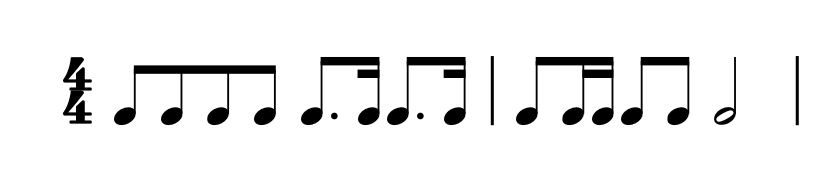 06
Scales
Grade 1
THE SCALE OF C MAJOR
THE DEGREES OF THE SCALE
TONES AND SEMITONES IN SCALES
Scales we will learn in Grade 1
A scale is a ‘ladder’ of notes that move in step. It can go up (ascending) or come down (descendint). In grade 1, we will learn the scales of the following keys.
C Major
G Major
C
G
C Major scale starts and ends with C. It has got no accidentals
G Major scale starts and ends with G. It has got one sharp on F.
D Major
F Major
D
F
D Major scale starts and ends with D. It has two shaprs on F and C
F Major scale starts and ends with F. It has got one flat on B
Scales
The scale of a key contains all of the notes that belong in that key. 
The scale of C major has got no sharps or flats.
The following is C Major scale ascending on both clefs
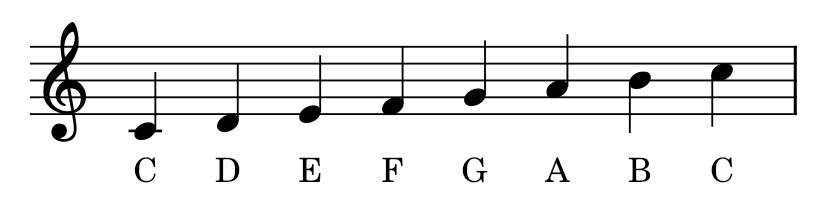 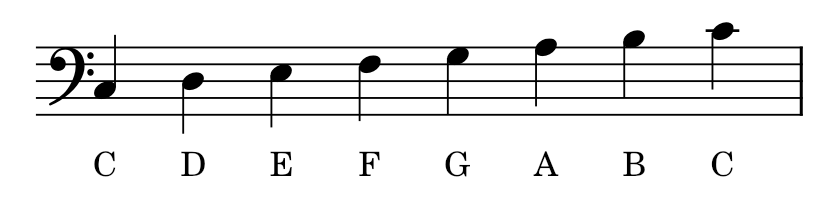 Scales
The following is C Major scale descending on both clefs
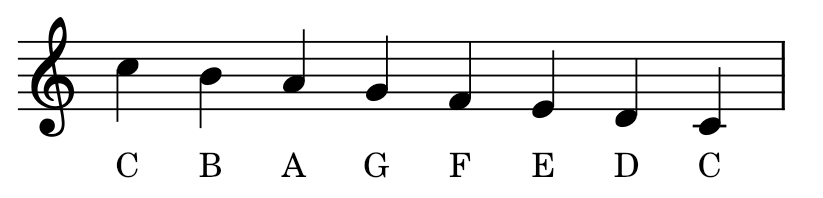 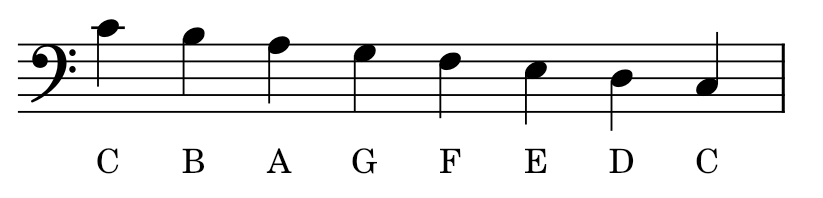 Degrees of the scale
- The notes in a scale are known as degrees
- The first and last notes of the scale (whether ascending or 
descending are the same and are the most important. 
They’re called the tonic or keynote
- All the degrees in a scale are numbered in relation to the tonic, which is the 1st and 8th degree.
- When descending, the degrees are counted backwards.
Scales
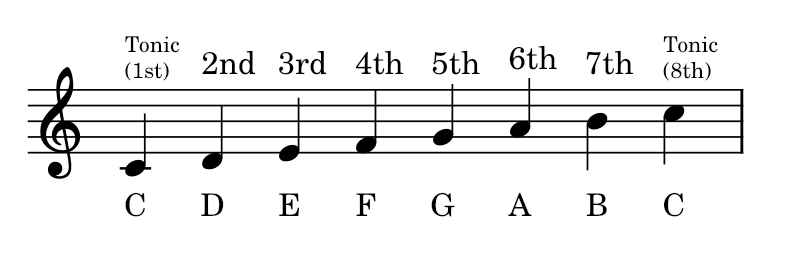 The figure above illustrates the degrees of the scale. The scale is C major ascending on the treble / G clef.
Scales
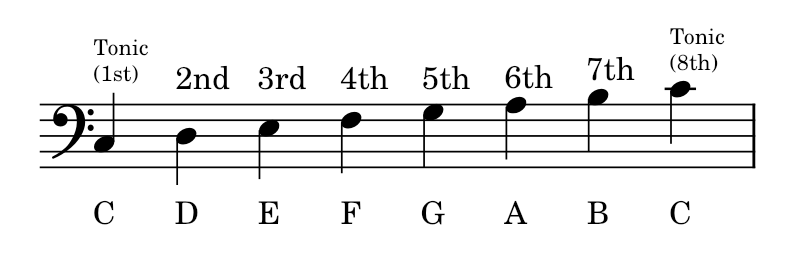 The figure above illustrates the degrees of the scale. The scale is C major ascending on the bass / F clef
In the following pairs of notes, the first is the tonic. Can you find the degree of the second note?
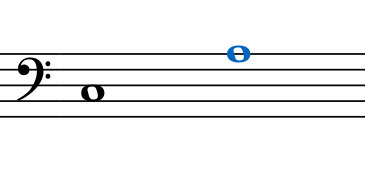 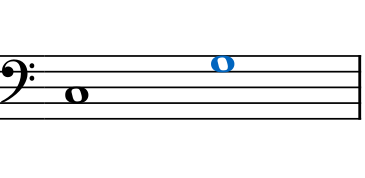 6th
5th
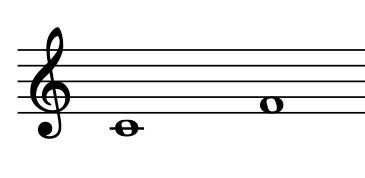 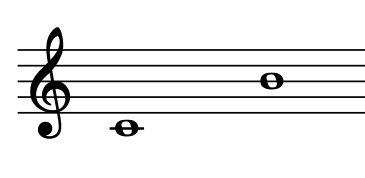 7th
4th
In the following pairs of notes, the first is the tonic. Can you find the degree of the second note?
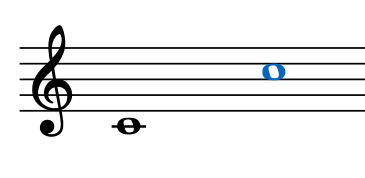 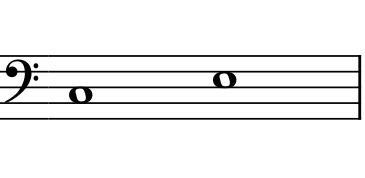 8th
3rd
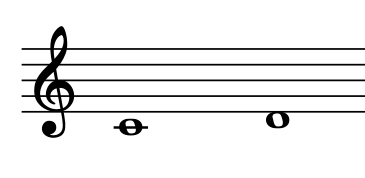 2nd
Tones and semitones in scales
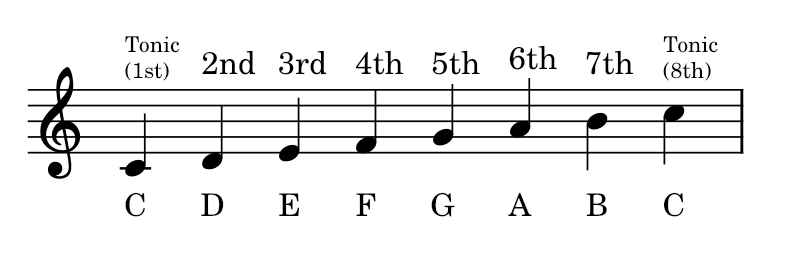 Tone
Tone
Semitone
Tone
Tone
Tone
Semitone
- The distance between each note in a major scale is either a tone or a semitone.
- In every major scale, no matter the key, the pattern of tones and semitones is the same.
- The distance between the 3rd and 4th degrees and 7th and 8th degrees is a semitone
- The distance between all other consecutive degrees is a tone.
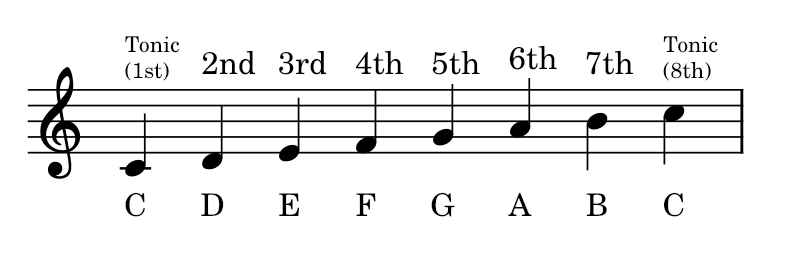 Degrees
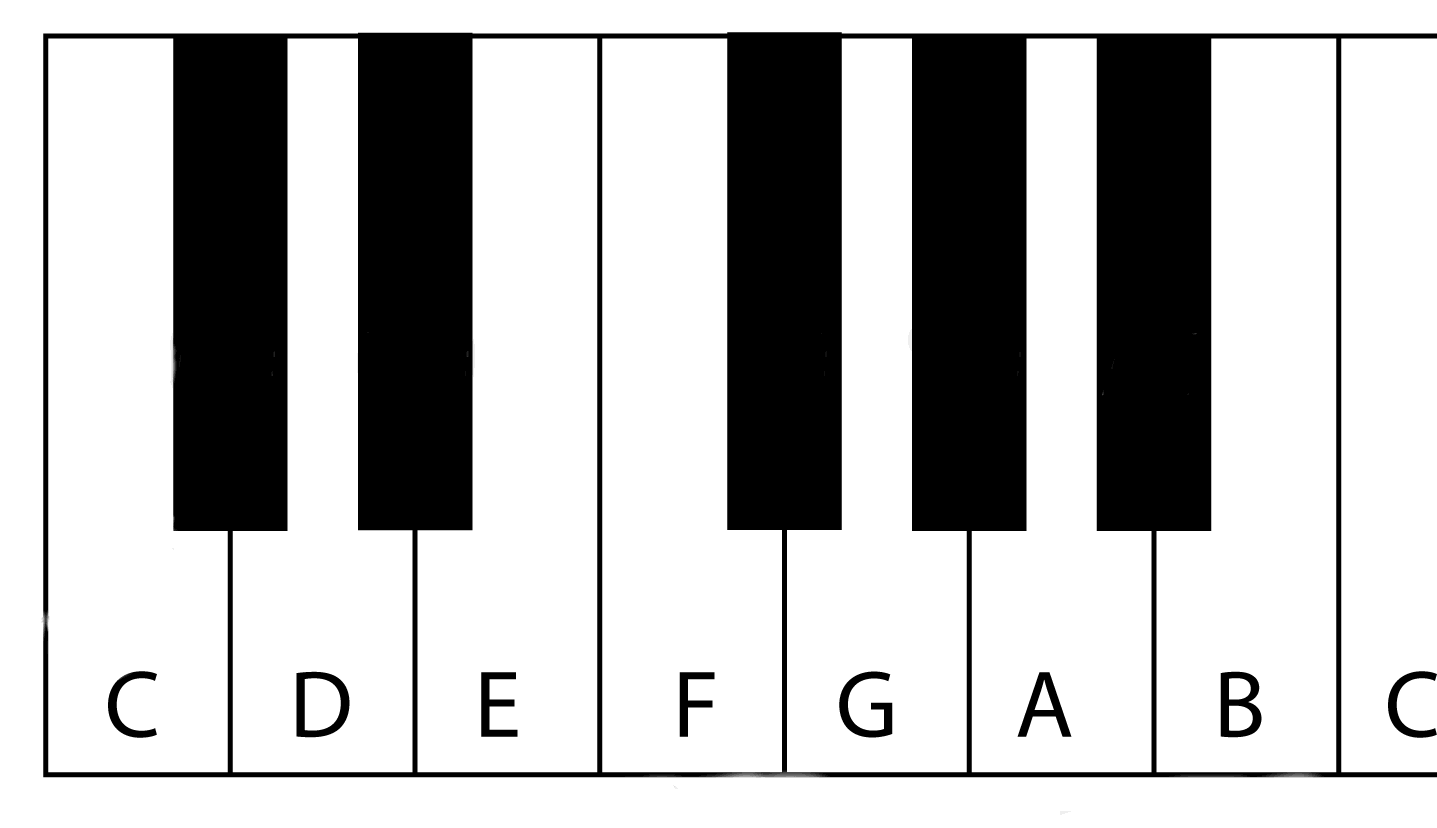 Notes
Distance
Tone
Tone
Semitone
Tone
Tone
Tone
Semitone
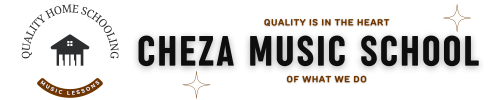 Thank you, Friends
Quiz: www.chezamusicschool.co.ke/mtg1l3